EMETERIO Y CELEDONIO
Los soldados mártires
1. Apuntes biográficos
Emeterio y Celedonio nacieron en Calahorra hacia el 275.
Se alistaron en la legión romana donde sirvieron como valerosos soldados en León.
 En el imperio romano eran frecuentes la persecuciones a los cristianos.
En una de estas persecuciones, Emeterio y Celedonio se declararon cristianos, por lo que tuvieron que abandonar el ejército.
Volvieron a su Calahorra natal donde comenzaron a predicar el mensaje cristiano sin miedo a las prohibiciones del emperador Diocleciano
Fueron apresados, torturados y, en marzo del 298 ejecutados en su ciudad natal por ser cristianos.
El testimonio de Emeterio y Celedonio sirvió de ejemplo a muchos cristianos de la edad media.
2.Representancios artísticas
A los santos mártires se les representa con un anillo y un pañuelo subiendo al cielo
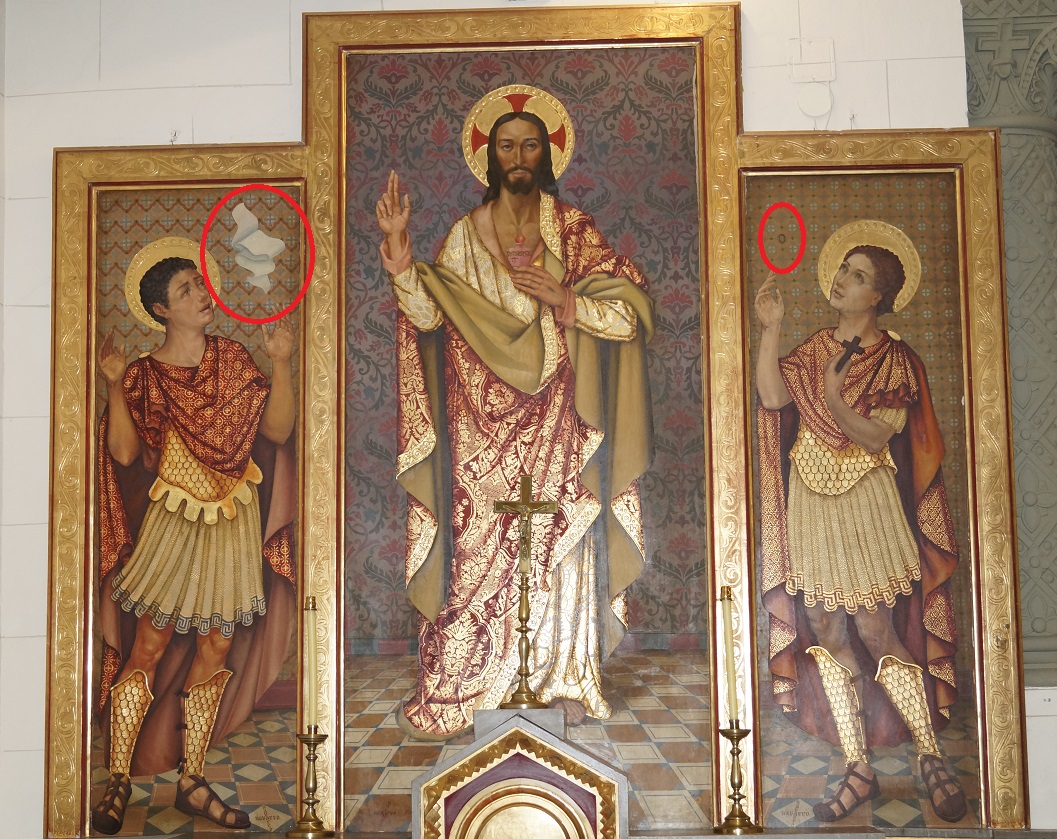 En esta imagen aparecen vestidos de soldados, 
 con la palma del martirio y el pañuelo y el anillo arriba en el
centro.